Choosing the Right Front-end Tool: Angular, React, or Vue
A comparison for new developers
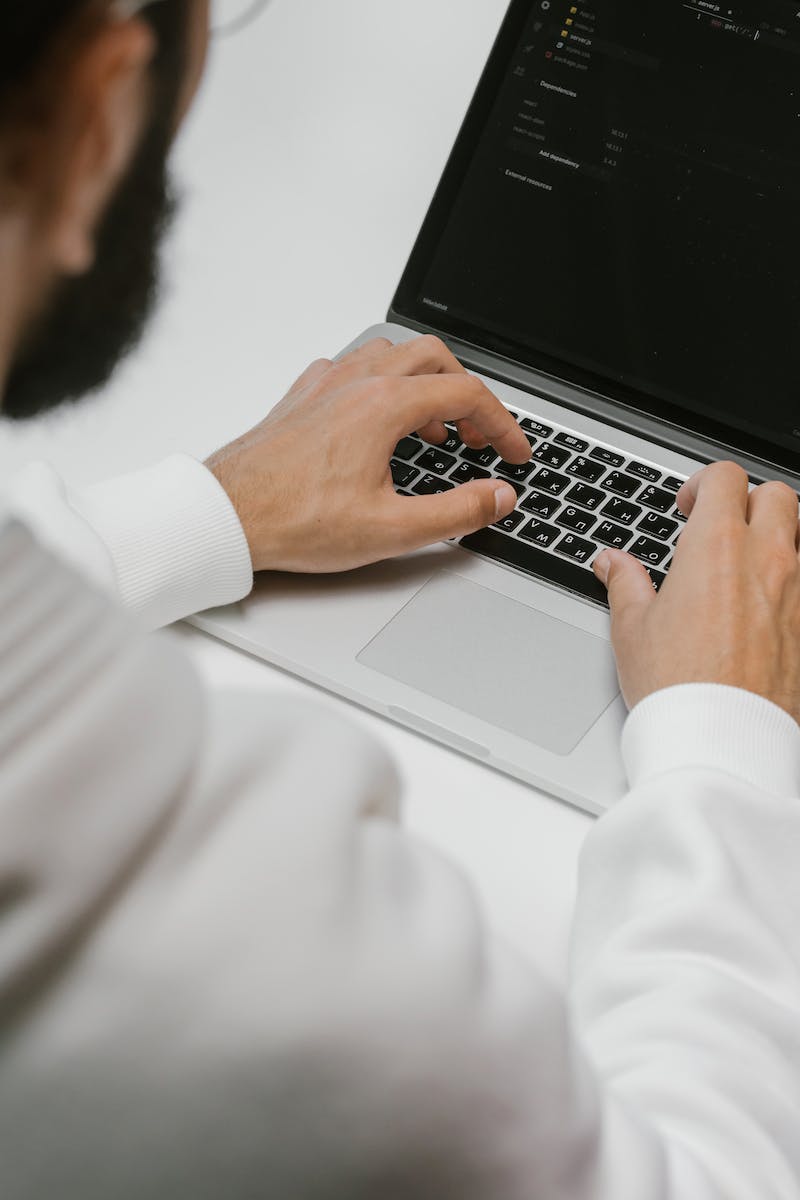 Introduction
• New developers often struggle to choose a front-end tool
• Angular, React, and Vue have passionate user communities
• Objective decision-making is important
• In this presentation, we will compare Angular, React, and Vue
• We will explore job opportunities, ease of learning, and update frequency
• Based on the facts and figures, we will make a recommendation
Photo by Pexels
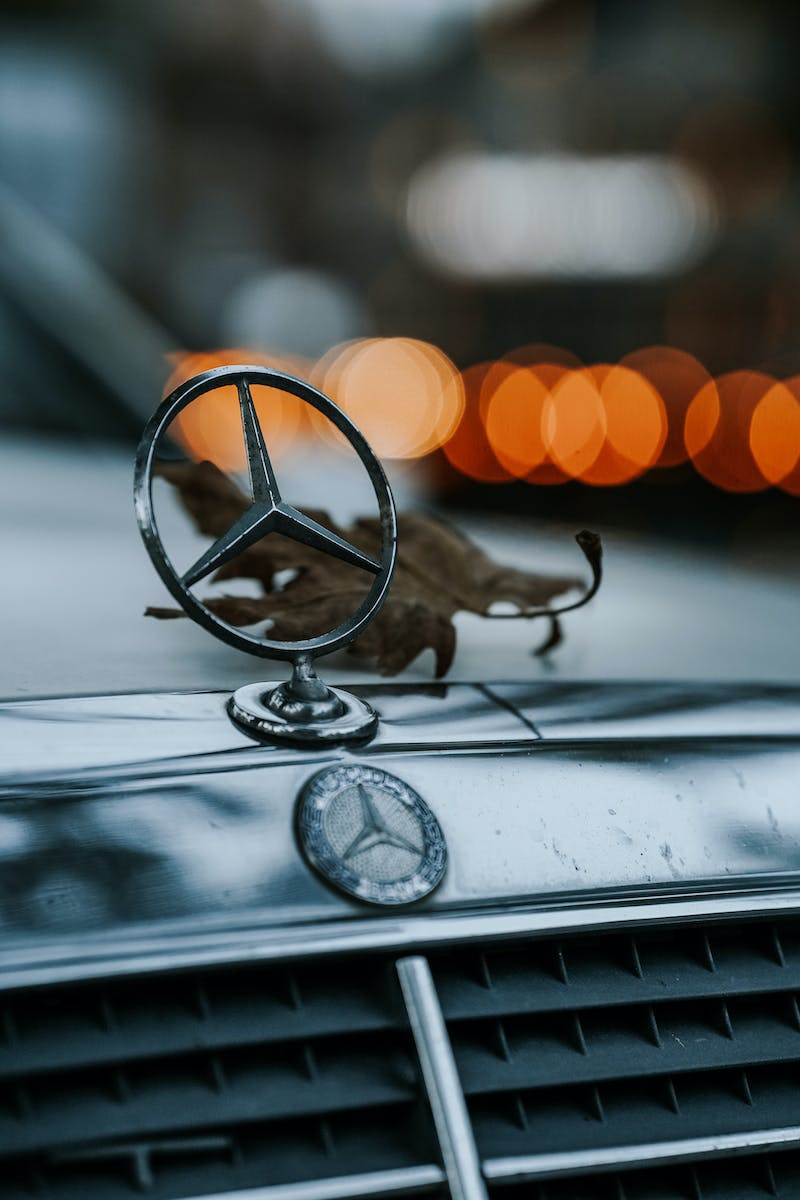 Angular
• Released by Google in 2010
• Requires adopting the 'Angular way'
• Suitable for large applications
• Adopted by big companies like Microsoft
• Learning curve for beginners
• Requires learning TypeScript
Photo by Pexels
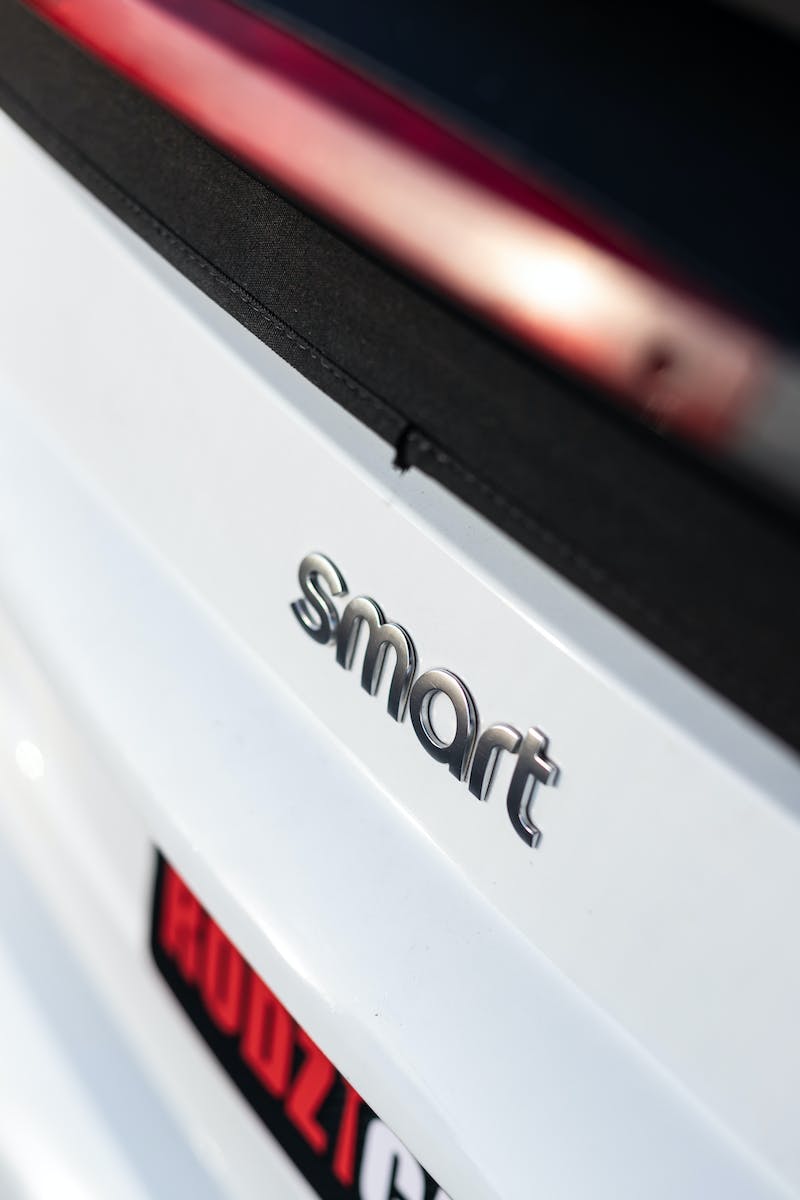 React
• Released by Facebook in 2013
• Lightweight and customizable
• Less opinionated about project structure
• Requires learning JSX and additional modules
• Stable update philosophy
• Popular in job markets
Photo by Pexels
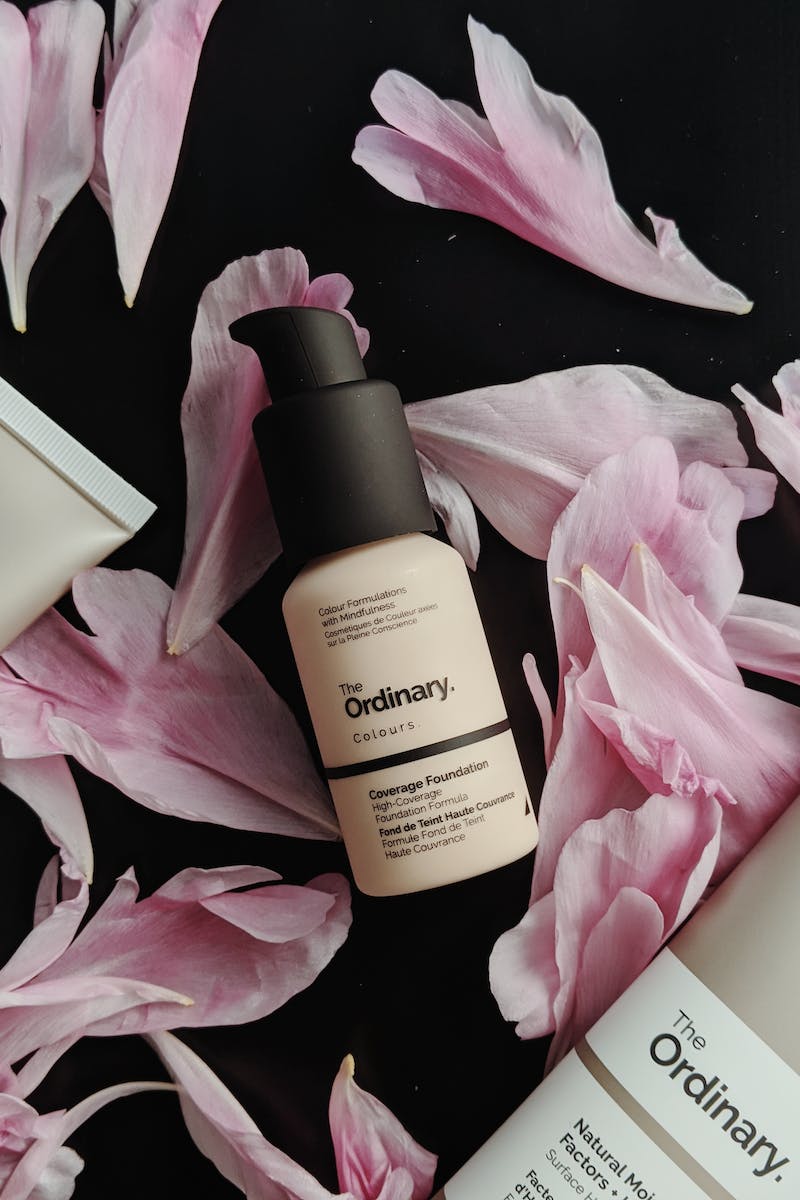 Vue
• Released in 2014 by a former Google developer
• Easy to learn, suitable for beginners
• Does not have as many job opportunities
• Does not require additional tools
• Stable and evolving
• Considered the underdog
Photo by Pexels
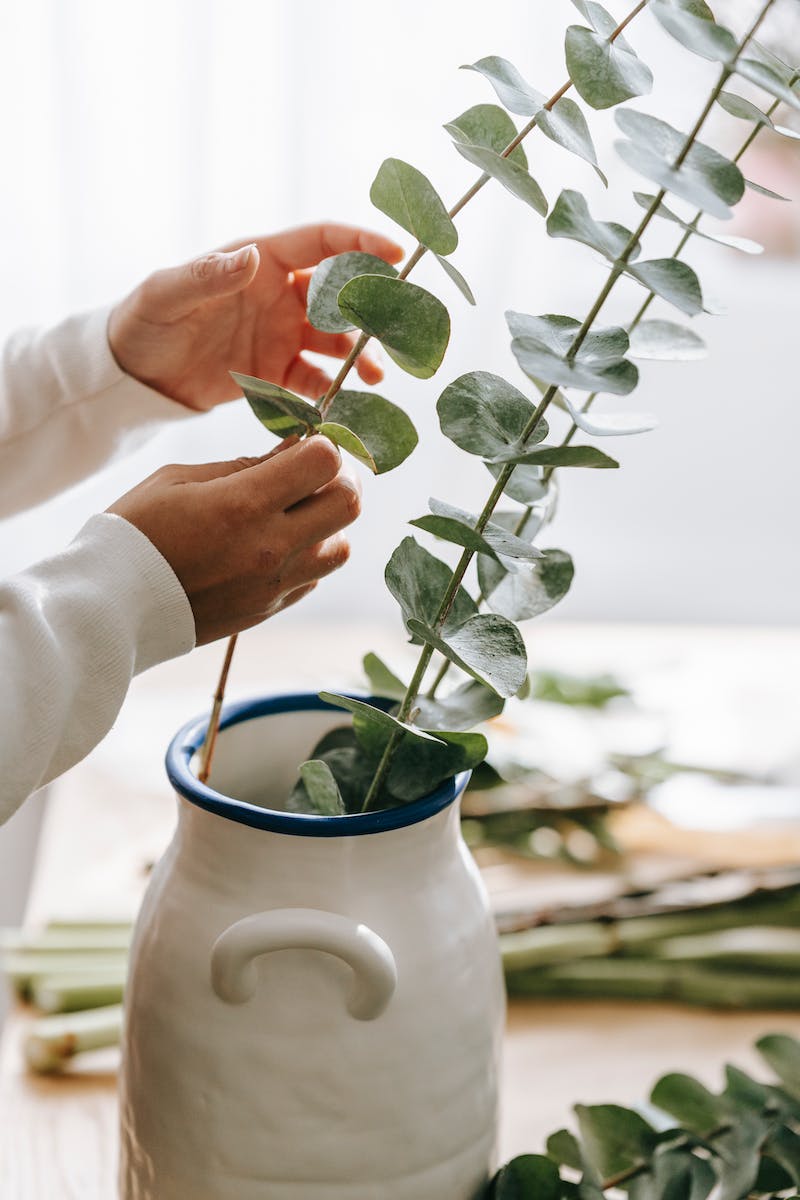 Job Market Comparison
• Angular and React dominate job markets in North America and the West
• Vue has fewer job opportunities
• Consider local job markets and project goals
• React provides the best chance of being hireable
Photo by Pexels
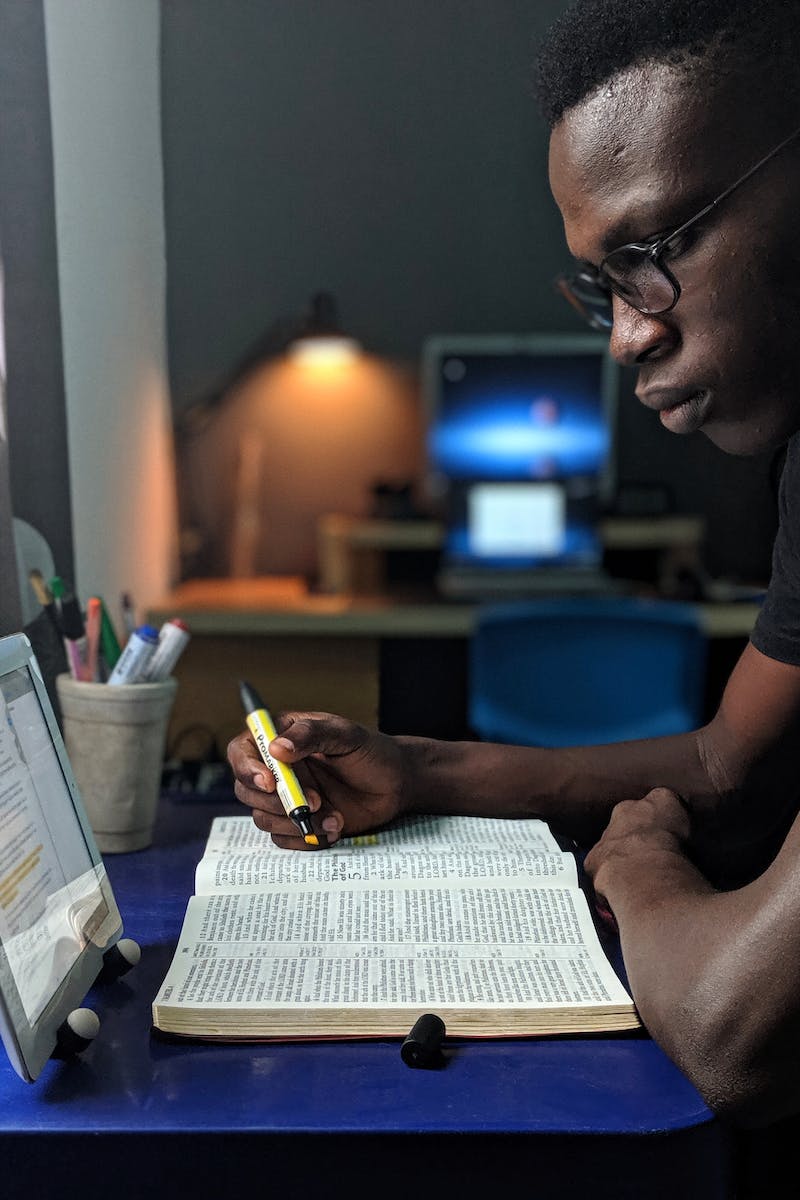 Learning Difficulty
• Angular has the steepest learning curve
• Requires learning TypeScript and Angular-specific concepts
• React is more beginner-friendly
• Requires learning JSX and some additional concepts
• Vue is the easiest to learn
• No need to learn TypeScript or JSX
Photo by Pexels
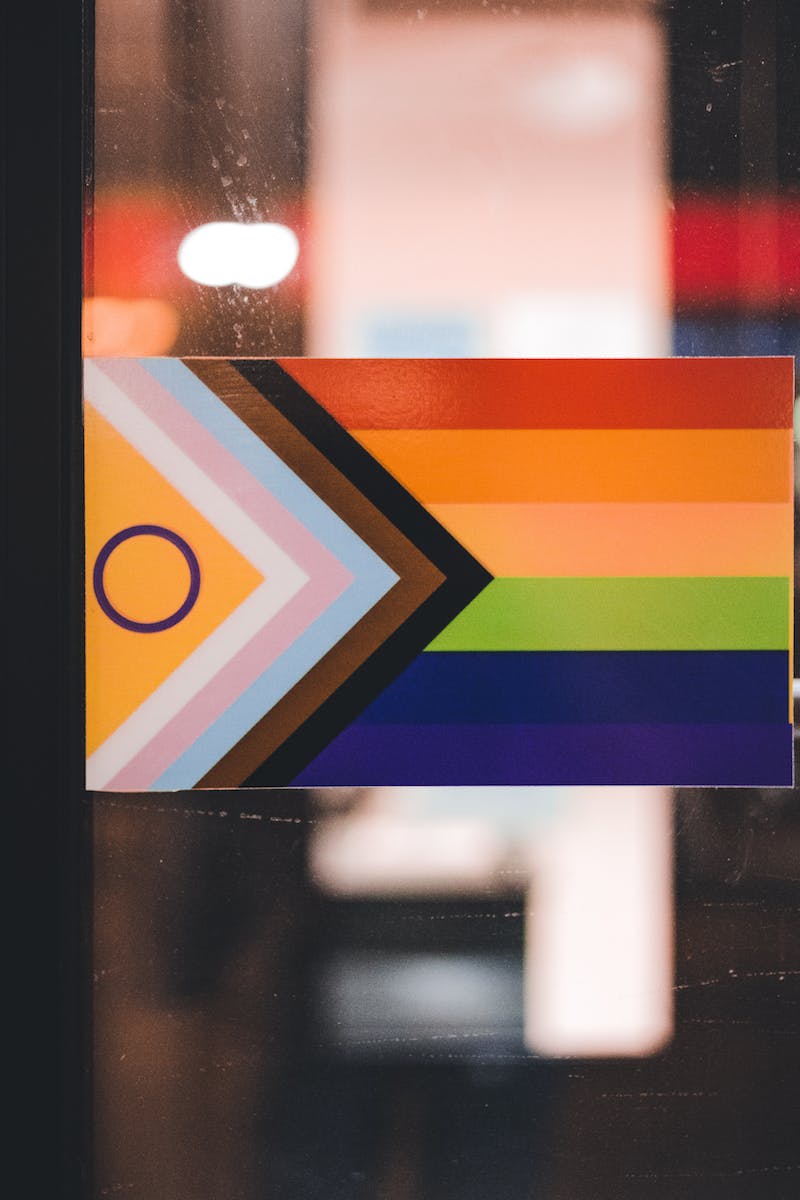 Update Frequency
• Angular releases breaking changes every 6 months
• Provides tutorials and documentation for smooth migration
• React focuses on stability with minimal breaking changes
• Offers pleasant update paths and tools for migration
• Vue releases new features every 2-3 months
• Maintains stability and backward compatibility
Photo by Pexels
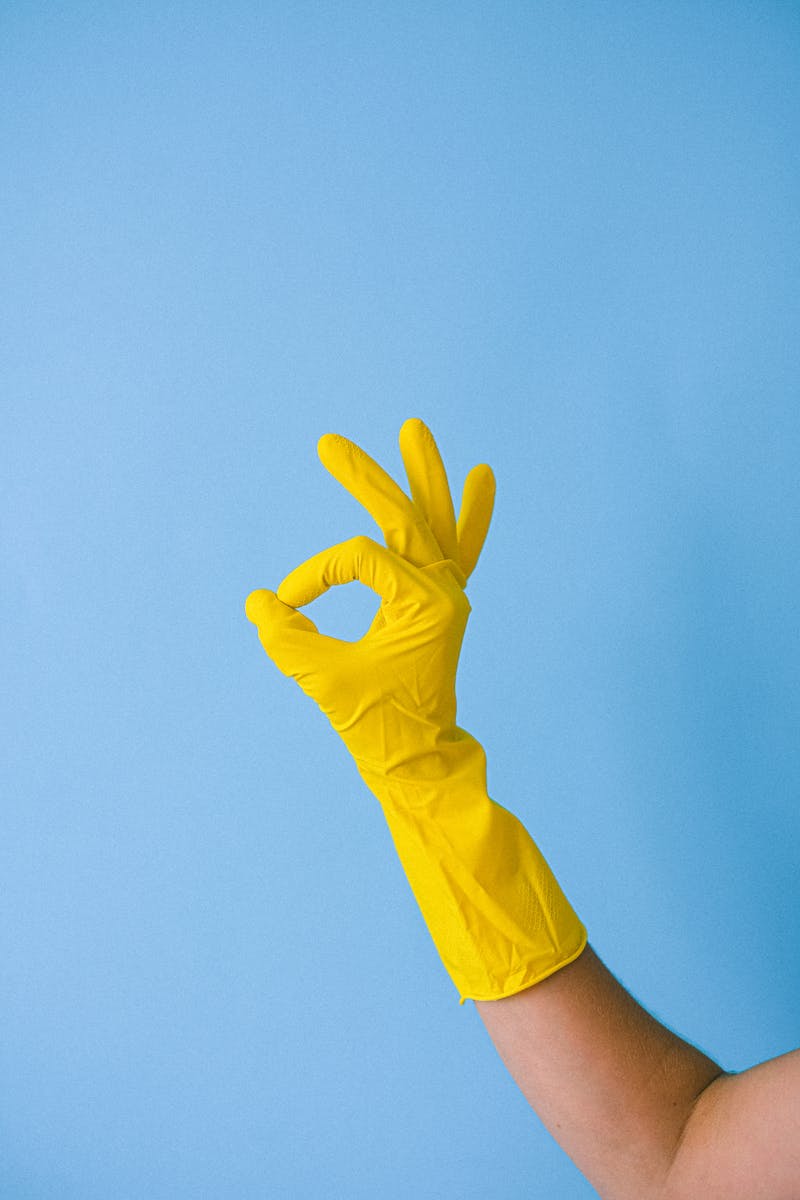 Recommendation
• Angular has a steep learning curve
• Vue has limited job opportunities
• React provides the best chance of being hireable
• Scrimba offers a free interactive React course
• Build projects and develop a portfolio
Photo by Pexels